223장 하나님은 우리들의
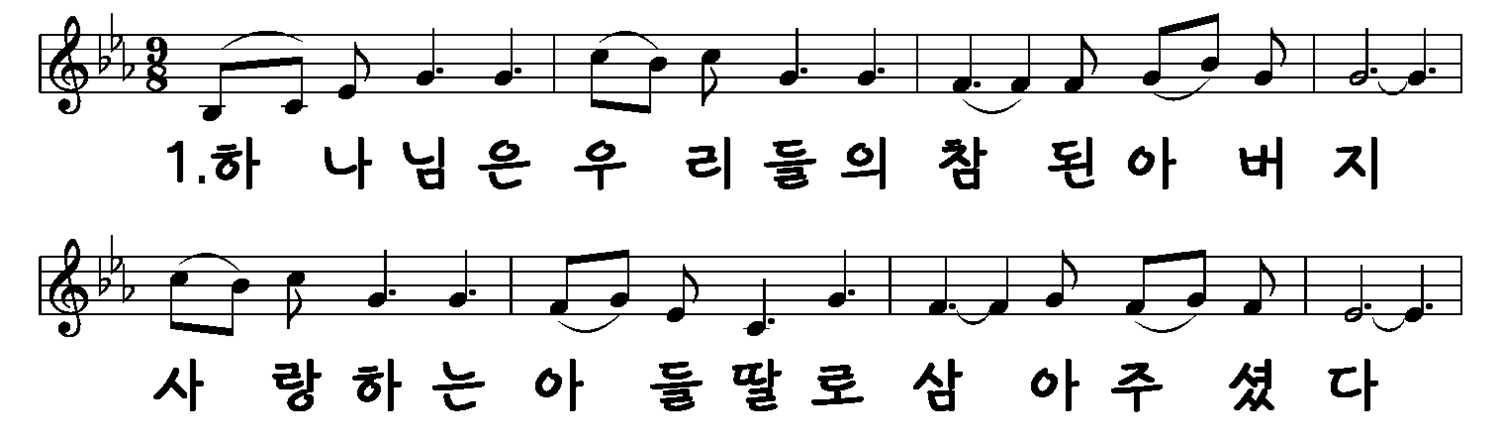 1/8
1절 – 1     2절 – 3     3절 – 5     4절 - 7
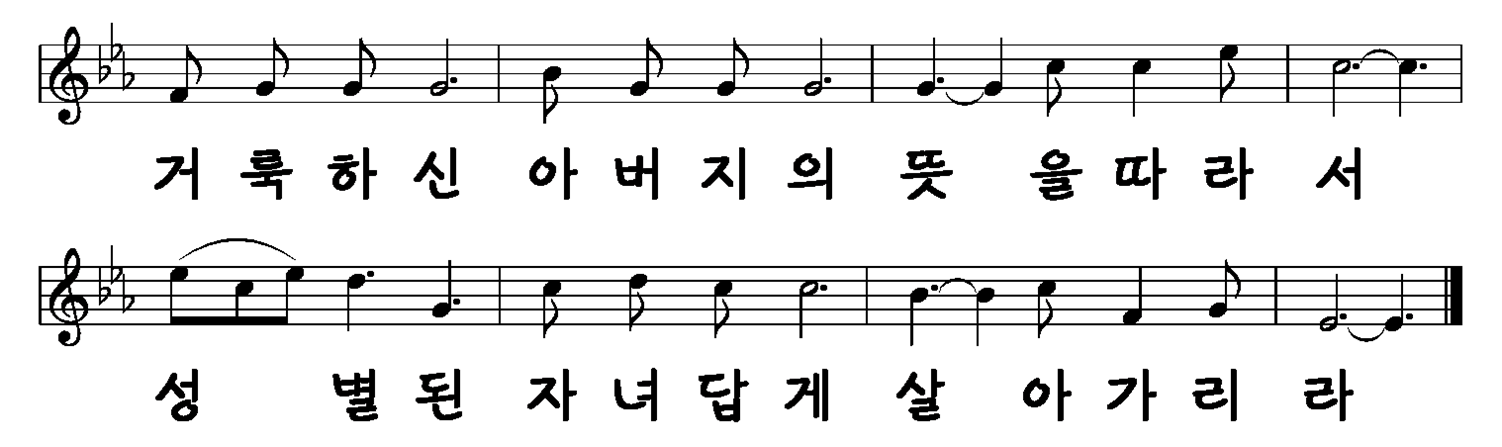 2/8
1절 – 1     2절 – 3     3절 – 5     4절 - 7
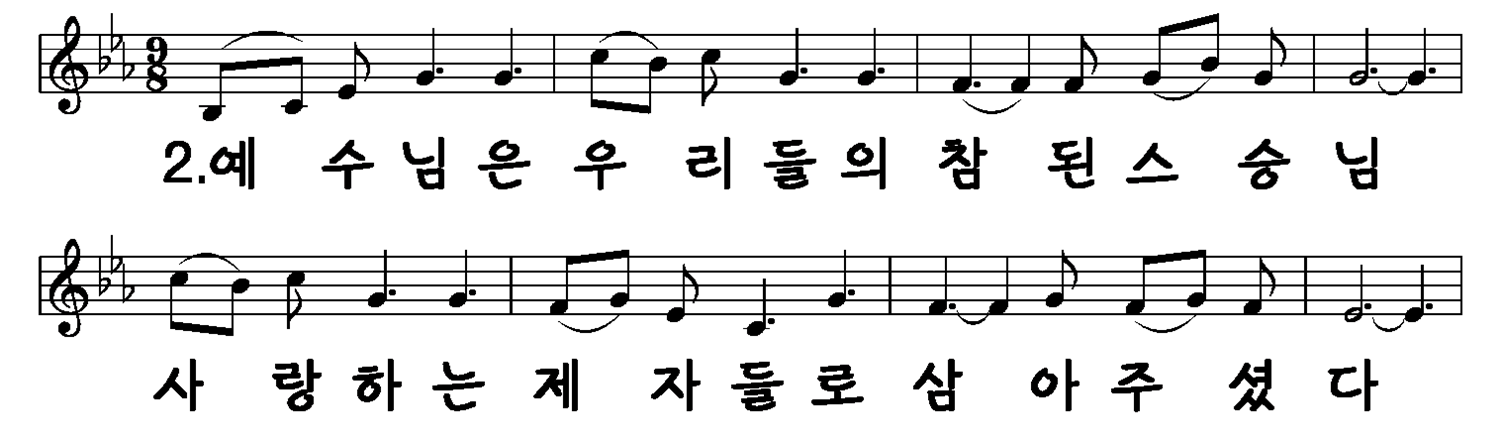 1절 – 1     2절 – 3     3절 – 5     4절 - 7
3/8
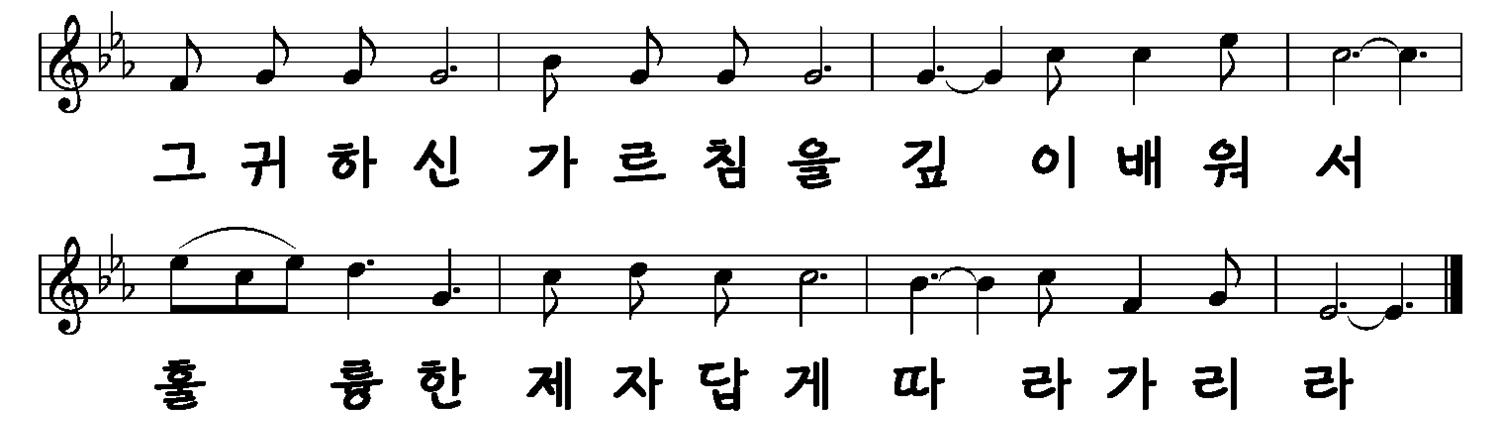 1절 – 1     2절 – 3     3절 – 5     4절 - 7
4/8
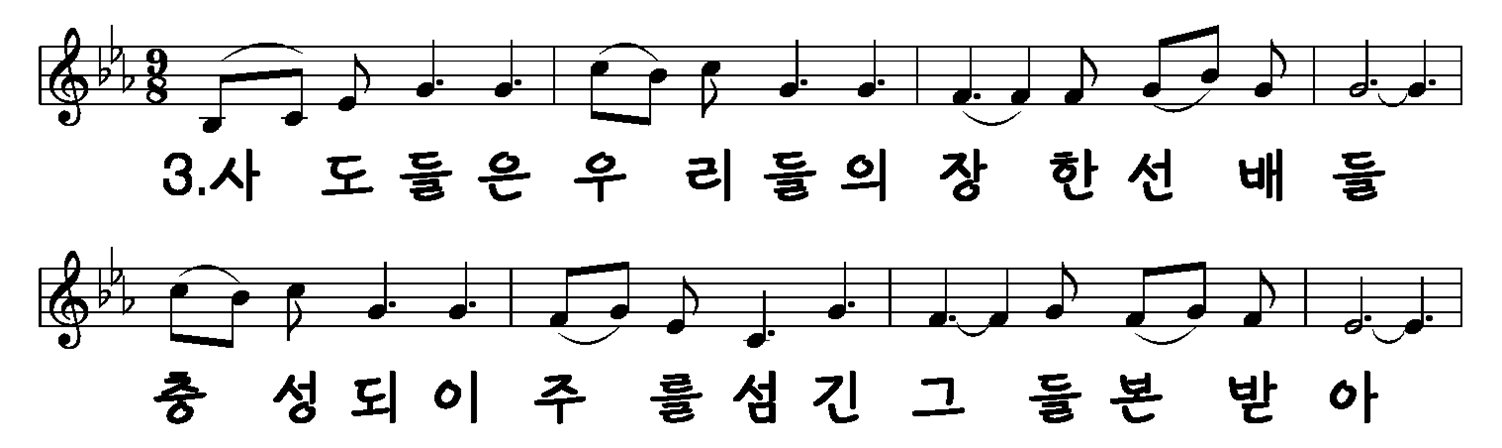 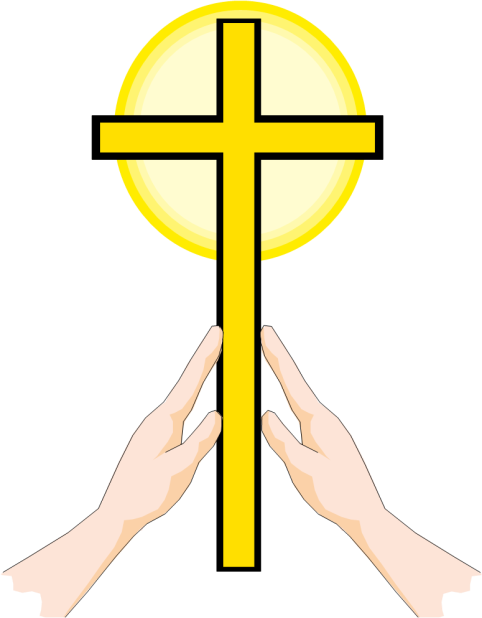 1절 – 1     2절 – 3     3절 – 5     4절 - 7
5/8
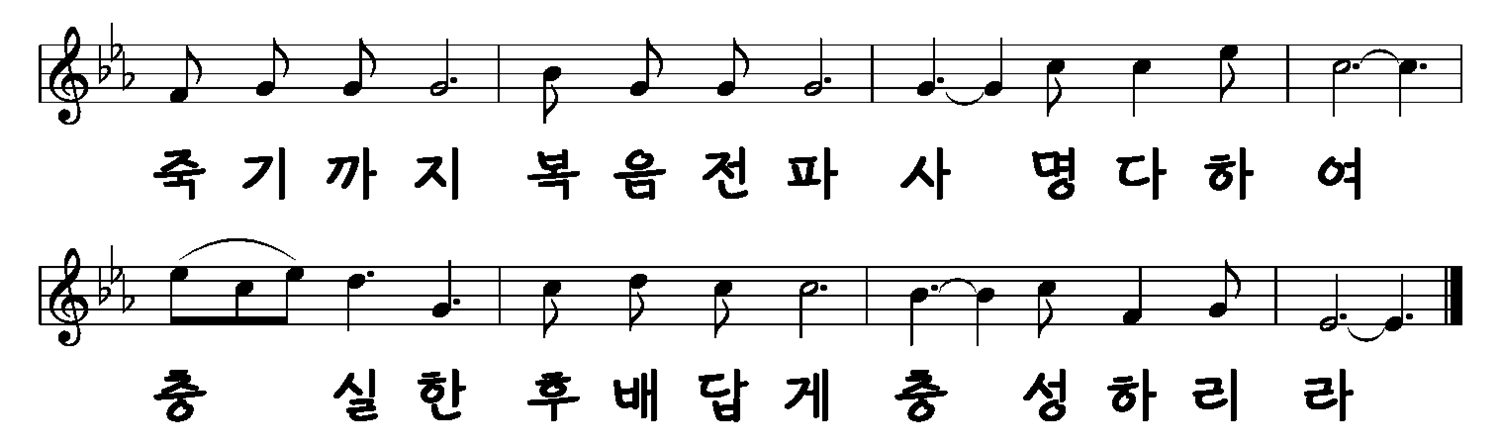 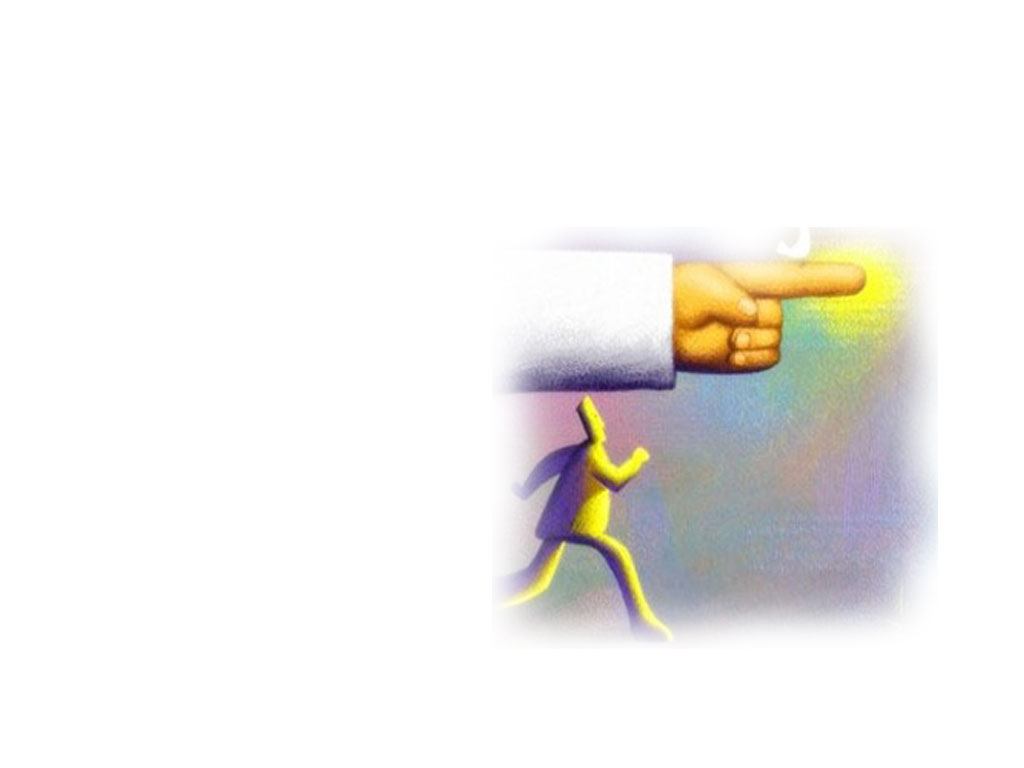 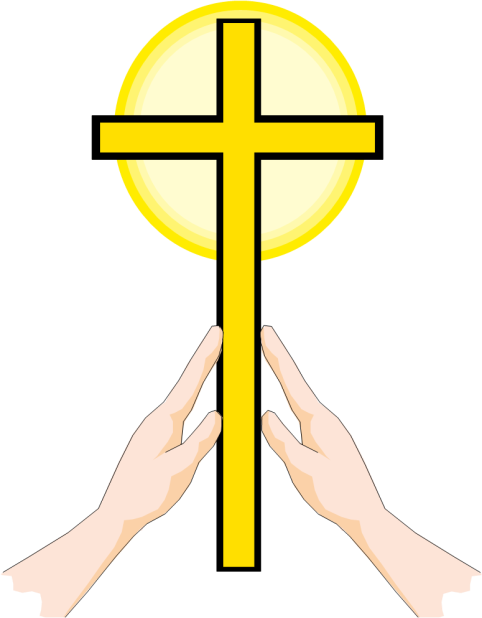 1절 – 1     2절 – 3     3절 – 5     4절 - 7
7/8
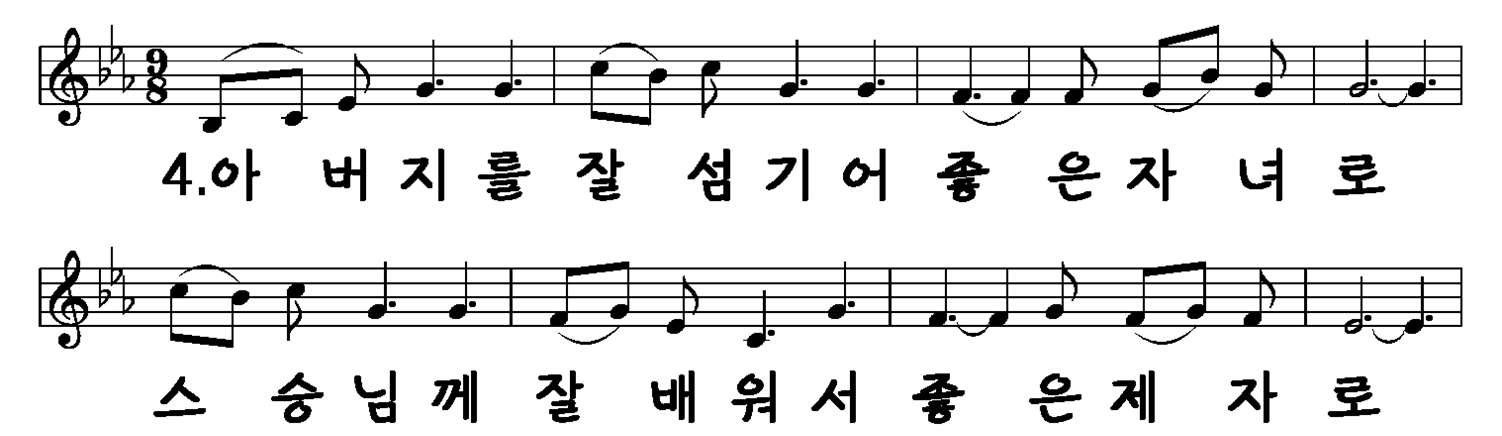 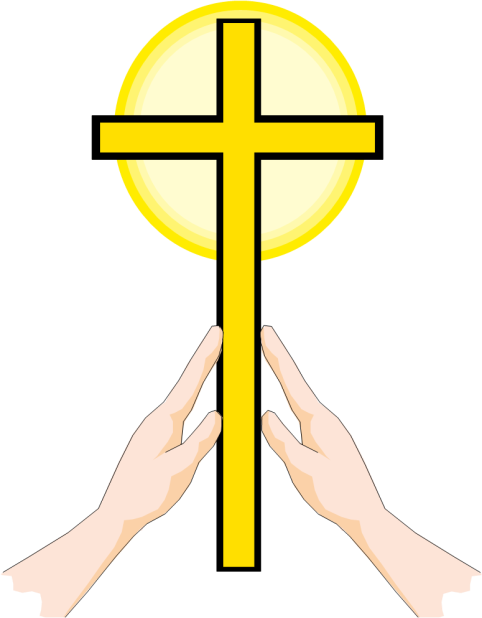 1절 – 1     2절 – 3     3절 – 5     4절 - 7
7/8
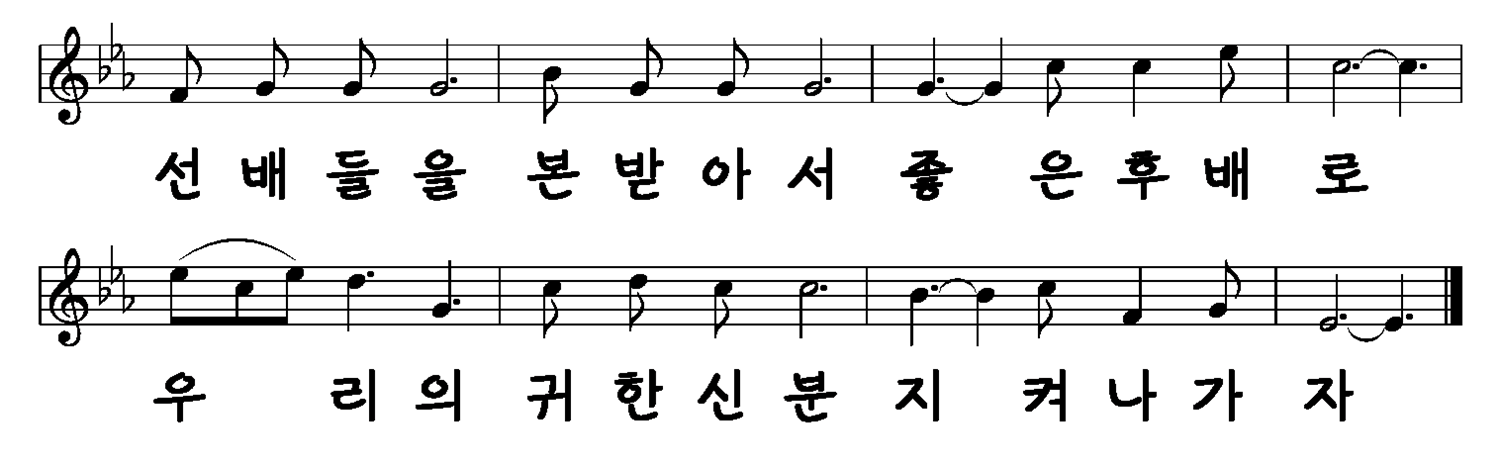 1절 – 1     2절 – 3     3절 – 5     4절 - 7
8/8